Membandingkan Bilangan Ratusan
Pembelajaran Kelas 2 Sekolah Dasar (SD)
Tema 1 : Hidup Rukun
Untuk membandingkan bilangan kita dapat mengikuti langkah-langkah berikut ini!
1. Bandingkan angka mulai dari ratusan.
2. Jika angka ratusannya sama, selanjutnya bandingkan angka pada tempat puluhan.
3. Jika angka puluhan juga bernilai sama, bandingkan angka pada tempat satuan.
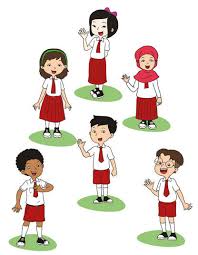 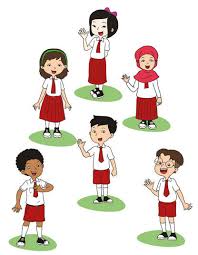 Membandingkan bilangan dengan kata: lebih dari, kurang dari dan sama dengan.
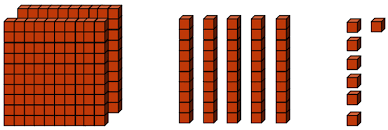 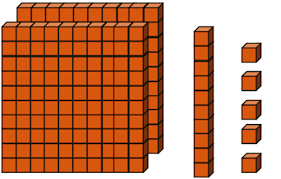 200
50
7
10
200
5
A
257
B
215
Lebih dari
A    ...    B
Bandingkan dua bilangan berikut dengan memperhatikan angka penyusunnya!
349 = ........ + ...... + ....

394 = ........ + ...... + ....
40
300
9
300
4
90
Jadi, bilangan 349 kurang dari 394.
349 < 394
Bandingkan dua bilangan berikut dengan memperhatikan angka penyusunnya!
567 = ........ + ...... + ....

256 = ........ + ...... + ....
60
500
7
200
6
50
Jadi, bilangan 267 lebih dari 256.
567 > 257
Membandingkan bilangan dengan menggunakan simbol
=
>
<
Lebih dari
Kurang dari
Sama dengan
Lengkapi titik-titik dengan tanda “< , >, atau = “!
<
236 …. 231
<
543 …. 527
<
745 …. 749
Lengkapi titik-titik dengan tanda “< , >, atau = “!
<
669 …. 769
<
540 …. 450
<
992 …. 330